WORLD OF LASERS
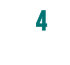 Laser Invention
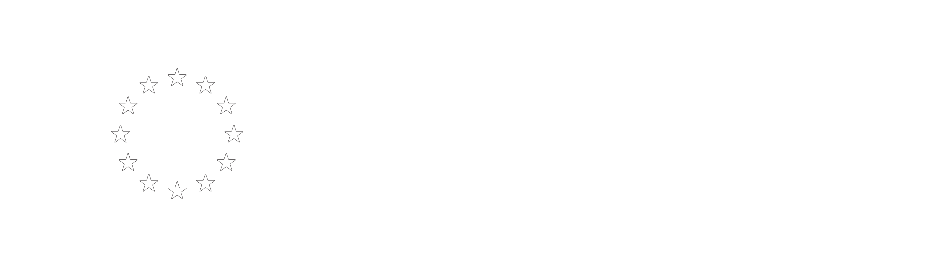 1
?
WHO ARE THE INVENTORS
Lasers is based on masers, which were invented in the 1950s by Charles Townes and Arthur Schawlow.
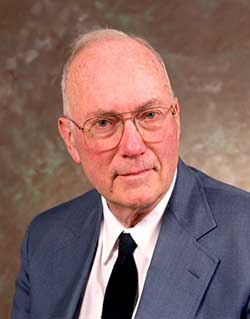 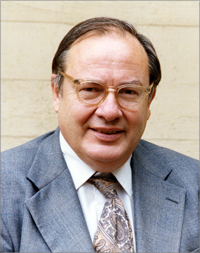 2
?
WHO ARE THE INVENTORS
Although Townes and Schawlow are often credited with inventing lasers, the first person to build a working, visible light laser was actually Theodore Maiman.
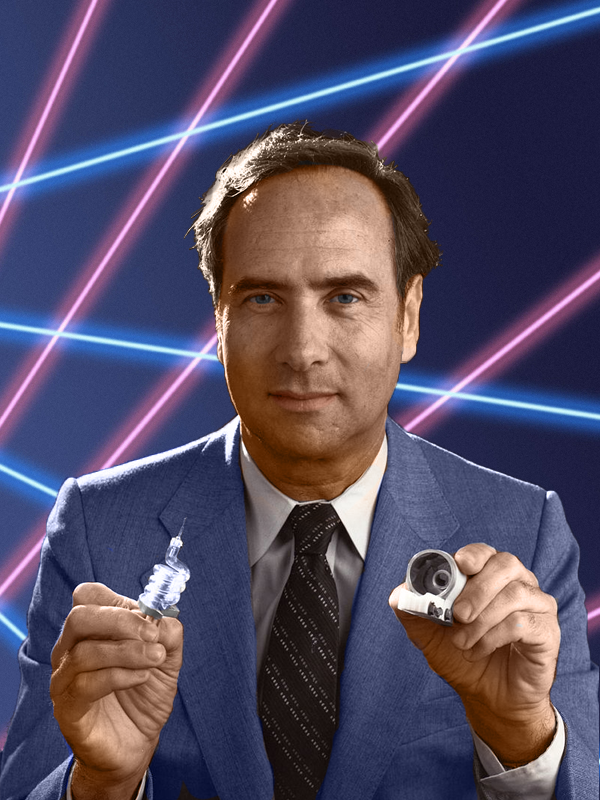 3
?
WELL DONE!
Now you can move on to the next topic...

 LASER APPLICATIONS!
4